METHANOL
Dr.Ali OstadiAssociate Professor of Forensic Medicine and ToxicologyFellowship of clinical toxicology &poisoningDepartment of Internal Medicine Tabriz University of Medical Sciences
HISTORY AND EPIDEMIOLOGY
Methanol was a component of the embalming fluid used in ancient Egypt.
Robert Boyle first isolated the molecule in 1661 by distilling boxwood, calling it spirit of box. 
Methanol is also used as a solvent by itself or as an adulterant in “denatured” alcohol. 
In a Turkish series, cologne was also most common, accounting for almost 75% of ingestions.
CHEMISTRY
Alcohols are hydrocarbons that contain a hydroxyl (–OH) group. The term “toxic alcohol” refers to alcohols other than ethanol that are not intended for ingestion. 
In a sense, this is arbitrary, since all alcohols are toxic, causing inebriation and end-organ effects if taken in excess. 
The most common clinically relevant toxic alcohols are methanol and ethylene glycol .
TOXICOKINETICS/TOXICODYNAMICSAbsorption      Ingestion
Alcohols are rapidly absorbed after ingestion but are not completely bioavailable because of metabolism by gastric alcohol dehydrogenase (ADH), as well as by first-pass hepatic metabolism.
Inhalation
Although methanol is absorbed in significant amounts by inhalation, poisoning by this route is uncommon. 
In workers exposed to methanol fumes from industrial processes for up to 6 hours at concentrations of 200 ppm there was no significant accumulation of methanol or its metabolite formate.
Transdermal
Most alcohols have some dermal absorption, although isopropanol and methanol penetrate the skin much more effectively than ethylene glycol. 
Most reported cases of toxic alcohol poisoning by this route involve infants. 
When transdermal methanol exposure is prolonged, severe toxicity is reported.
Distribution
Once absorbed, alcohols are rapidly distributed to total body water. 
In human volunteers given an oral dose of methanol on an empty stomach, the measured volume of distribution was 0.77 L/kg, with a distribution half-life of about 8 minutes.
Metabolism and Elimination
Without intervention, toxic alcohols are metabolized through successive oxidation by ADH and aldehyde dehydrogenase (ALDH), each of which is coupled to the reduction of NAD+ to NADH. 
Methanol is metabolized to formaldehyde, then to formic acid . 
The formate metabolite is then bound by tetrahydrofolate and undergoes metabolism by 10-formyltetrahydrofolate dehydrogenase to carbon dioxide and water.
Methanol is also eliminated from the body as unchanged parent compounds. 
Methanol does not have significant renal elimination (about 1% of the ingested dose in patients with intact hepatic metabolism) and is cleared much more slowly than is ethylene glycol, presumably as a vapor in expired air (half-life 52 hours, with a longer half-life at very high concentrations).
Alcohols: R-OH
OH
H
H
H-C-H
H-C-OH
H-C-OH
H-C-H
H-C-OH
H
H
H
Methanol
1C
Ethanol
2C
Ethylene Glycol
2C
Ethanol
OH
O
O
H-C-H
C-H
C-OH
ADH
ALDH
H-C-H
H-C-H
H-C-H
H
H
H
Ethanol
Acetaldehyde
Acetic Acid
ADH = Alcohol Dehydrogenase
ALDH = Aldehyde Dehydrogenase
Methanol
Molecular weight 32

Low freezing point

Highly volatility
H
H-C-OH
H
Methanol
Methanol Metabolism
H
O
O
ADH
ALDH
H-C-OH
H-C-H
H-C-OH
H
H
H
Methanol
Formaldehyde
Formic Acid
ADH: Alcohol Dehydrogenase
ALDH: Aldehyde Dehydrogenase
Methanol Toxicity
Delayed onset (8-12hrs)

Anion gap acidosis
Tachypnea
Visual complaints
Retinal metabolism
“Snow storm”
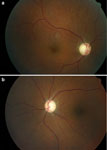 [Speaker Notes: Optic atrophy with cupping 2 months after surviving
Pt with non-reactive pupils and min light perception]
Methanol Toxicity
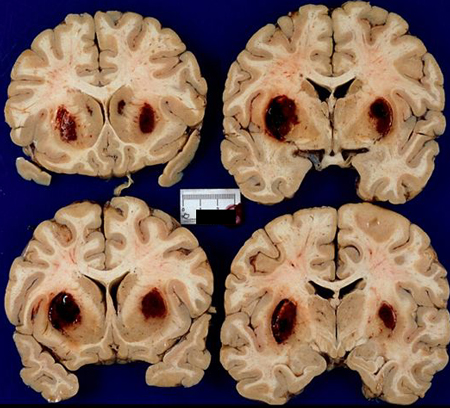 CNS depression
Bilateral hemmorhage putamen
Abdominal pain
Multisystem organ failure
University of Western Ontario:
Neurology Collection
PATHOPHYSIOLOGY AND CLINICAL MANIFESTATIONSAcute Central Nervous System Effects
All alcohols cause inebriation, depending on the dose. 
Additionally, serum methanol concentrations of 25 to 50 mg/dL are associated with toxicity, whereas one may legally drive a car in the US with a blood ethanol concentration of up to 80 mg/dL.
Clinical Manifestations and PathophysiologyCentral Nervous System EffectsAll alcohols may cause inebriation, depending on the doseisopropanol > ethylene glycol > ethanol > methanol
Metabolic AcidosisMetabolic acidosis with an elevated anion gap is a hallmark of toxic alcohol poisoning
Specific End-Organ EffectsMethanol causes visualimpairment ranging from blurry or hazy vision or defects in color vision, to snowfieldvision or total blindness in severe poisoning
The formate metabolite ofmethanol is a mitochondrial toxin, inhibiting cytochrome oxidase (much like cyanide) andthereby interfering with oxidative phosphorylation
Diagnostic TestingToxic Alcohol Concentrationsmethanol  level greater than 25 mg/dL hasbeen considered toxic
Anion Gap and Osmol Gaphallmark of toxic alcohol poisoningosmol gap -14 to +10,patients who present early after ingestion may have a high osmol gap and normalanion gap, whereas those who present later may have the reverse
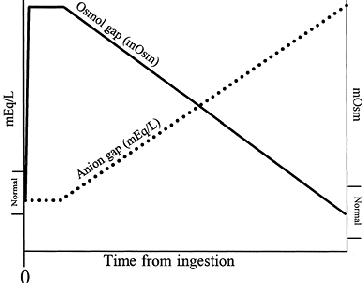 Treatment
Methanol
Ethanol
Ethylene Glycol
ADH
ALDH
Aldehyde
Acid
ManagementAlcohol Dehydrogenase Inhibitionaffinity for ethanol that is 15 times greater in vitro than its affinity for methanol, on a molar basis
Ethanol Infusion: Management
Serial ethanol levels

Watch glucose  and sodium

Observe for respiratory status
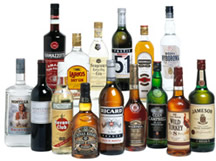 Ethanol0.8 g/kg of ethanol is given orally over 20 minutes100-154 mg/kg/hhemodialysis (250-350 mg/kg/h)
PHARMACOKINETICS/TOXICOKINETICS
Ethanol is rapidly absorbed from the gastrointestinal (GI) tract, 
with approximately 20% absorbed from the stomach and the remainder from the small intestine.
Factors that enhance absorption include rapid gastric emptying, ethanol intake without food, the absence of congeners, dilution of ethanol (maximum absorption occurs at a concentration of 20%), and carbonation. 
Under optimal conditions for absorption, 80% to 90% of an ingested dose is fully absorbed within 60 minutes.
Ethanol is primarily eliminated by the liver, with 2% to 5% excreted unchanged by the kidneys, lungs, and sweat.
As the system is saturated, ethanol elimination changes from first-order to zero-order kinetics. 
In adults, the average rate of ethanol metabolism is 100 to 125 mg/kg/h in occasional drinkers and up to 175 mg/kg/h in habitual drinkers. 
As a result, the average-sized adult metabolizes 7 to 10 g/h and the blood ethanol concentration falls 15 to 20 mg/dL/h (3.26–4.35 mmol/L/h)Tolerant drinkers, by recruiting CYP2E1, may increase their clearance of ethanol to 30 mg/dL/h (6.5 mmol/L/h) or even higher.
XENOBIOTIC INTERACTIONS
Ethanol interacts with a variety of xenobiotics  
The most frequent ethanol–drug interactions occur as a result of ethanol-induced increase in hepatic xenobiotic-metabolizing enzyme activity. 
The interaction between ethanol and disulfiram (Antabuse) is well described, and it can be life threatening .
Fomepizole
A blocker of alcohol dehydrogenase

Has replaced ethanol as the agent of choice in known or suspected exposures

Minimal adverse effects
[Speaker Notes: Advantage: pediatrics where one sip of 100% methanol can be toxic 
Can initatiate therapy and wait for level]
FomepizoleThe dose of fomepizole is 15 mg/kgintravenously as an initial loading dose followed by 10 mg/kg every 12 hours. After 48 hoursof therapy, fomepizole induces its own metabolism, so the dose must be increased to 15mg/kg every 12 hours
Hemodialysis
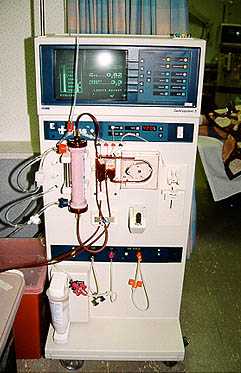 Adjunctive TherapyFolate andleucovorin enhance the clearance of formate
Leucovorin (Folinic Acid) and Folic Acid1-2 mg/kg every 4-6 hours